ICT Info session08 / 03 / 2024
This meeting is recorded for purposes of meeting minutes, delayed viewing by absentees, and internal (HD) operations. The recording will be stored internally, accessible by Sciensano employees, and temporarily by invitees.
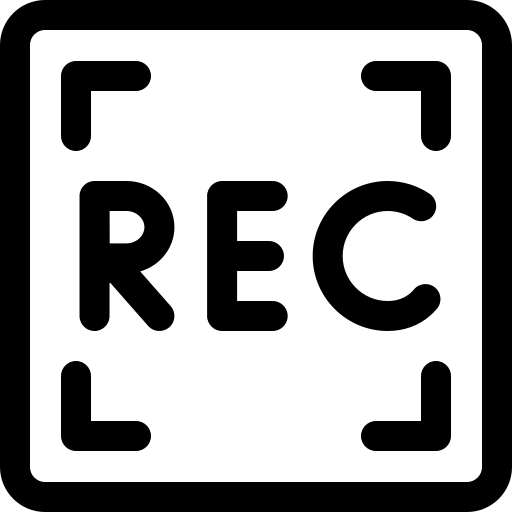 CONTENTS
Announcements
Open Questions & Answers
Topics for Discussion
NIC Flow
EAM Issues
Use of Clinical Building Blocks in Data Collections
VPN Solution
CSV Result File
Round Table
Next Time
ANNOUNCEMENTS
WHAT
WHY
WHEN
Friday 8th March 2024
Reminder to be sent to hospitals yet to have responded
Hospital Software Survey
Second ‘launch’ of the survey
Complete survey

Because several hospitals didn’t complete the questionnaire
1
EAM Multiple Roles Situation
Users having multiple roles for a single project per account encounter issues
Potential to cause problems downstream systems (HD4DP2)

Detailed explanation provided in a later slide
Week 11/03-15/03
Communication to be sent
2
OPEN QUESTIONS & ANSWERS
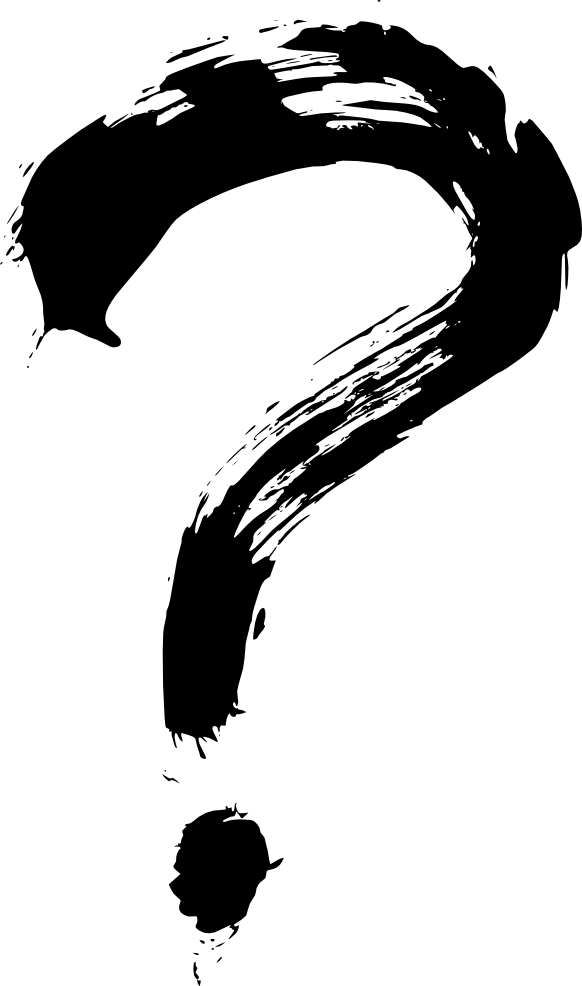 TOPICS FOR DISCUSSION
NIC Flow
EAM Issues
Use of Clinical Building Blocks in Data Collections
VPN Solution
CSV Result File
NIC FLOW
NIC FLOW OPTIONS
Option 1: MyCareNet Export
Option 2: MyCareNet integration
Hospitals that chose this option, share their P12 certificate with healthdata.be. 
If this certificate was shared correctly, the hospital does not need to do anything, and the XML files are forwarded directly to National Intermutual College (NIC) via HD4DP v.2.
Note that this option will be replaced soon by a self-service Portal to facilitate the usage. Hospitals currently using this option, will be contacted to give their feedback on this proposed solution.
Default option in HD4DP v.2.
HD provides XML files - ready to use.
These can be downloaded using an SFTP client of your choice. The XML files you download can be sent using the MyCareNet component available in your organization.
Note that it is the responsibility of the hospital to send the XML files to the National Intermutual College (NIC). This should be done through the MyCareNet component set up by the hospital itself.
EAM Issues
EAM Multiple Roles
Incorrect User in Author Group Resource Causing Form Loading Issues
USE OF CLINICAL BUILDING BLOCKS
 IN Data collections
Content
What?
Why?
How?
WHAT?
Clinical Building Blocks
“Zorginformatiebouwstenen” (ZIB’s), designed in the Netherlands by NICTIZ (Nationaal ICT-instituut in de Zorg)

Definition: information model in which a care-based concept is described in terms of the data elements from which that concept exists, the data types of those data elements, etc

Example: “Body height”
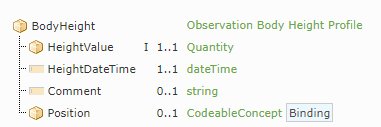 Clinical Building Blocks on Simplifier
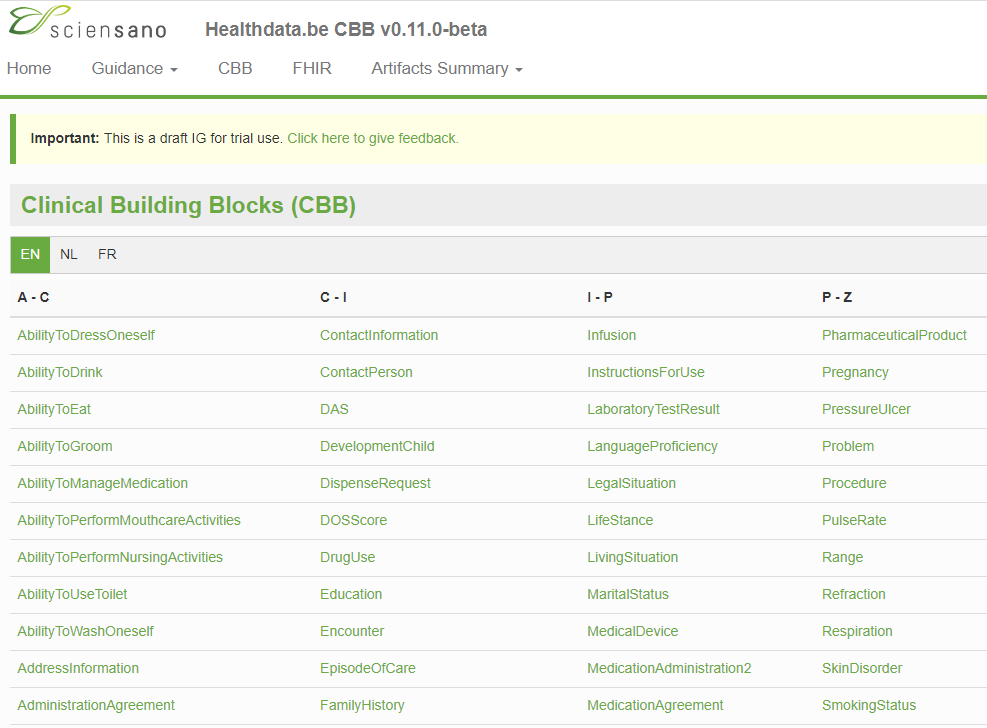 ZIB Release 2020 containing 110 ZIB’s

Adopted by healthdata.be as logical models and referred to as Clinical Building Blocks

Modified to Belgian context and published on Simplifier in 2022: healthdata.be CBB webpage
https://simplifier.net/guide/HdBe-R4-CBB/Home/CBB.page.md?version=current
Example 1: CBB HdBe Patient
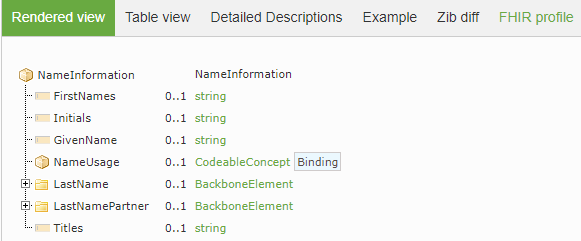 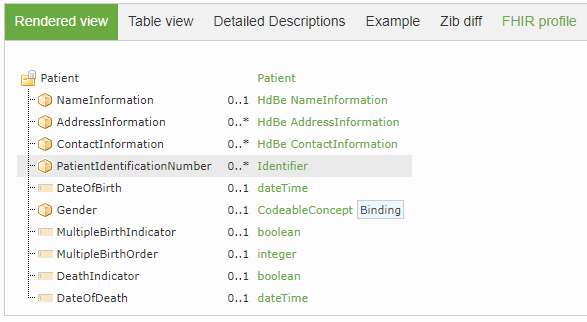 Partial CBB
Partial CBB
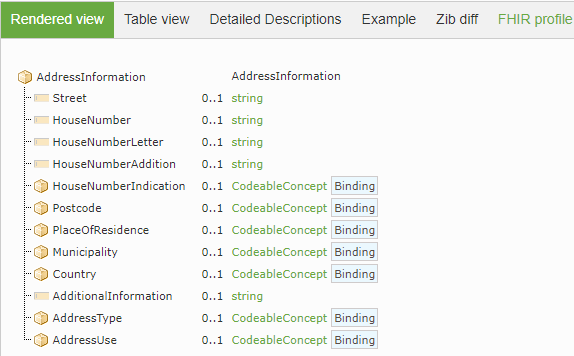 Partial CBB
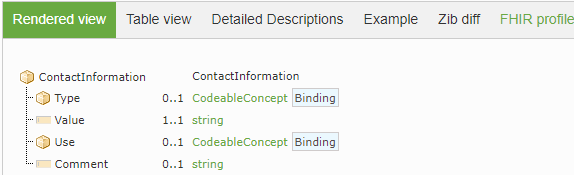 Data elements
Cardinality
[Speaker Notes: https://zibs.nl/wiki/AllergyIntolerance-v3.2(2017EN)]
Example 2: CBB HdBe Healthcare Organization
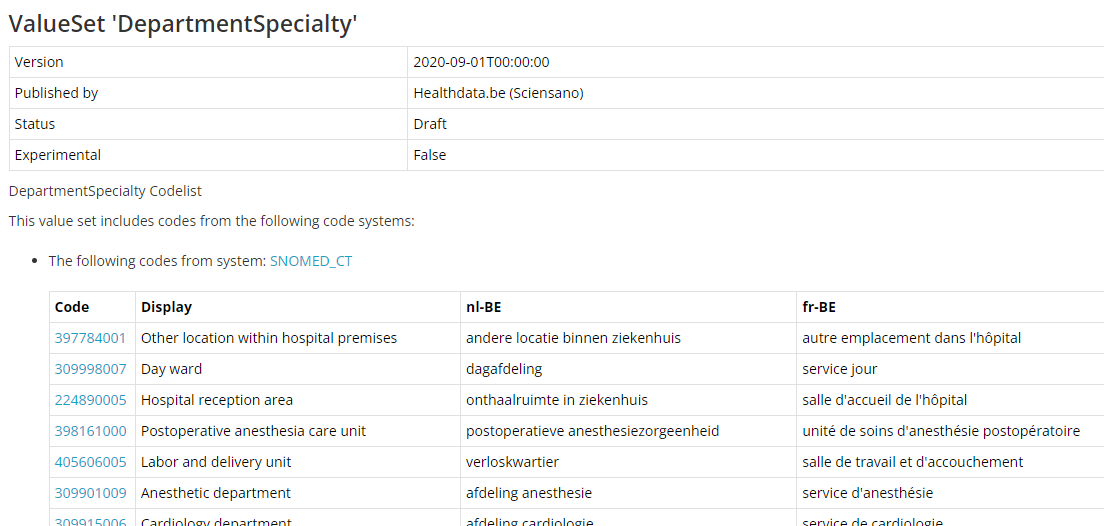 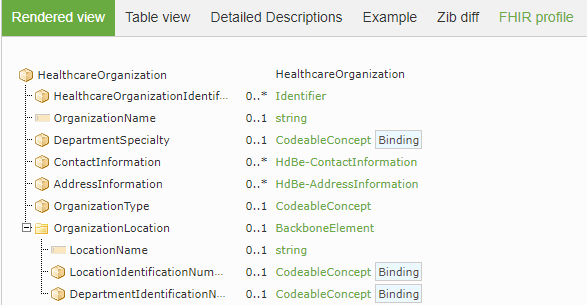 Terminology binding
Use of terminology
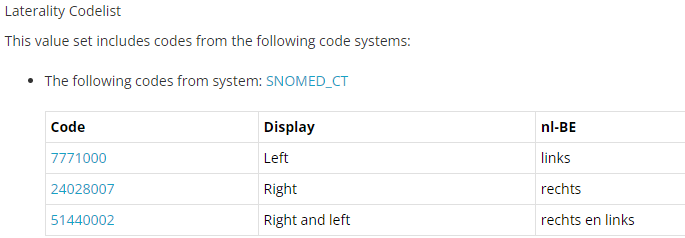 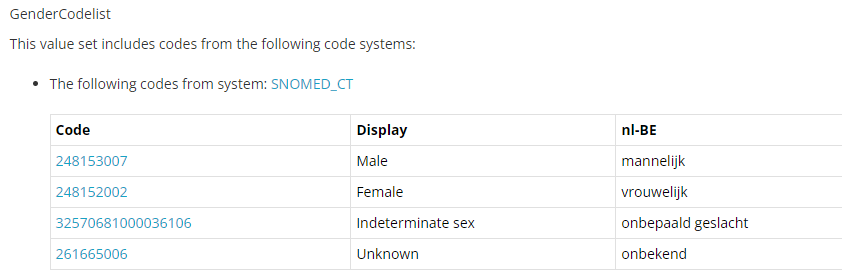 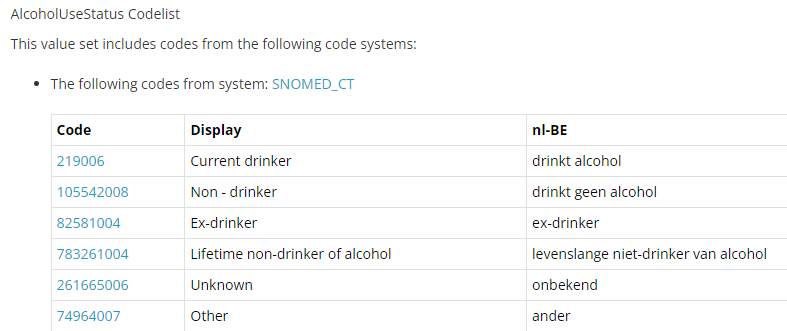 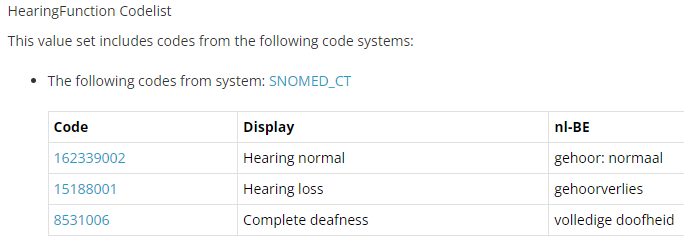 WHY?
Healthdata.be mission statement
“Policy makers must have access to up-to-date, reliable and valid scientific reports in a fast and autonomous manner in order to develop and (re)adjust their policy. 
To compile these reports, researchers need tools (technical & administrative) that they can use quickly, easily and autonomously to collect and process the desired data in a reliable and effective manner. 
The collection of this data should not generate any administrative or technical burden for the healthcare providers concerned or their service providers and should guarantee maximum privacy and data protection for healthcare providers and patients.”
Sytem to system
NEED FOR STANDARDIZATION
Interoperability
Common “understanding” (logical data models) of content that needs to be exchanged (reuse mapping across multiple DCD’s)
Generic structure and format of messages that need to be exchanged
System to system transfer of data (only once)
HOW?
Clinical Building Blocks towards a DCD
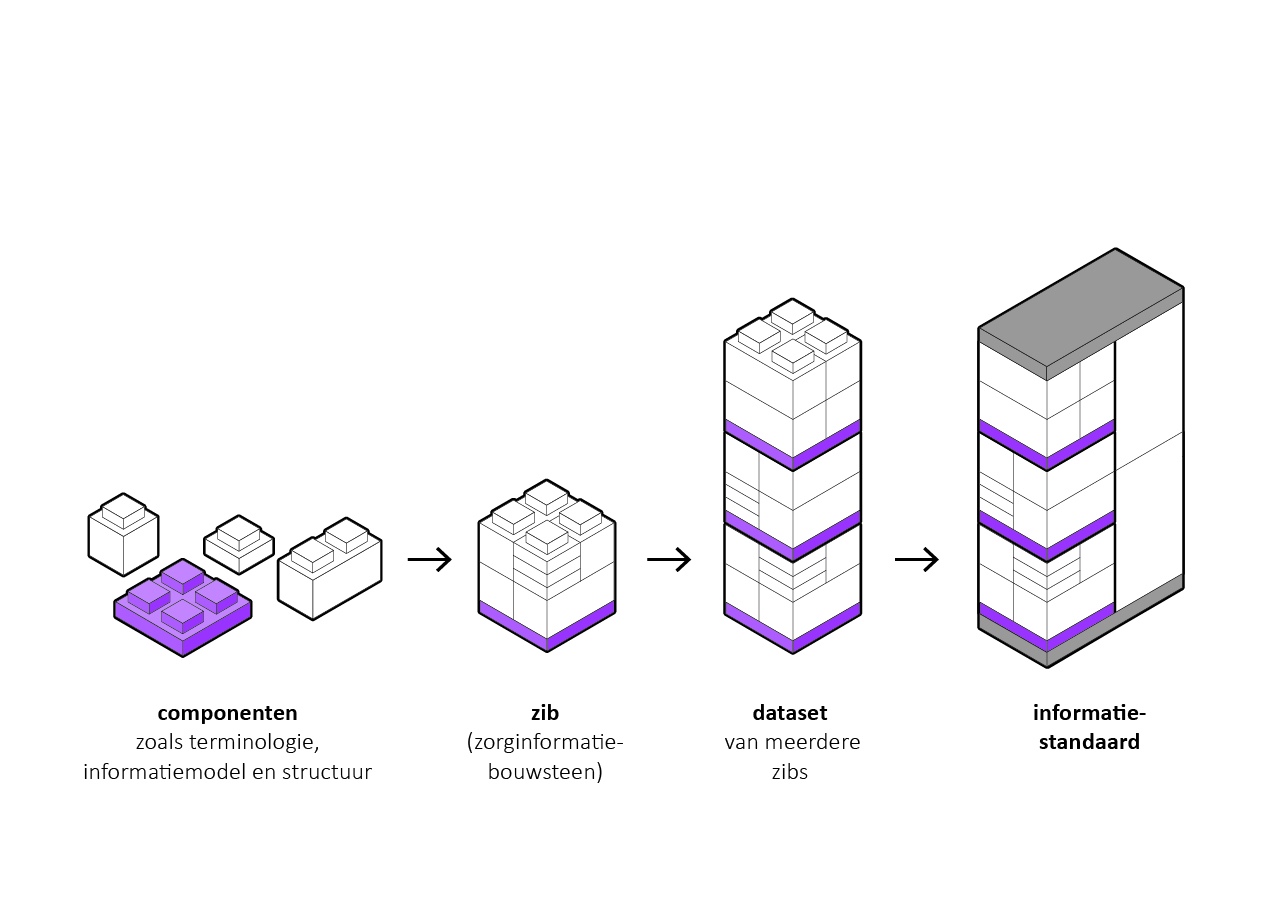 Components
Data elements
Terminology
Structure
CBB
HD Data collection definition
https://www.nictiz.nl/gegevensuitwisselingindezorg/
[Speaker Notes: https://www.nictiz.nl/gegevensuitwisselingindezorg/]
Example: LaboratoryTestResults DCD composed with CBB’s
Patient
HealthProfessional
HealthcareOrganization
LaboratoryTestResult

demo Epilabo DCD specs (~ pandemic preparedness)
2 instances: Requester and Performer
Implementation CBBs within HD: challenges
Add all CBB elements (hidden / local)
Add CBB elements with cardinality 1 (hidden CBB fields)
Mapping to CBB elements
Generic messages
LaboratoryTestResults
- ClinicalReportResearch
Implementation CBBs within HD: exploration on Data Provider side
Knowledge of CBB’s?
Current use of data modelling in EPD’s? (CBB’s, care sets, …)
Current use of terminology in EPD’s? (SNOMED CT, LOINC, ICD-10)
Readiness? (advantages for DP’s to adopt data modelling through CBB’s)
Preferences in approach?
Only data elements that are needed
Only data elements that are needed + data elements with cardinality 1
Use all data elements
STANDARD VPNProject Proposal
STANDARD VPN SOLUTION
Challenge: 
Supporting multiple VPN solutions is causing a lot of operational and administrative overhead along with impacting time to resolution of the tickets –
AS IS: 
Supporting 16+ VPN solutions (TeamViewer, Bomgar, Fortinet, Cisco, BigIP Edge, etc.)  
No standardised approach for connecting to all DP
Impact: 
Average time to connect to DP (30m to 2h+) Tickets are not being resolved on time
Increase of administrative backlog and operational overhead for technical teams
Security risk due to lack of password rotation at DP etc.
TO BE:
1 VPN solution for all – standardised approach
Isolated robust secure solution with logging (Better security, Access Mgmt. Time Saving)
CSV RESULT FILE
RESULT FILE
Challenge: 
Data provider would like to have a file that contains the results per CSV upload. 
AS IS: 
1 result file for all CSV uploads per day
Impact: 
Data provider unable to perform an accurate search per each CSV record
Result file is too large and not user friendly for a human to read 
TO BE:
Save the result file information into DB to be queried
GUI for user friendliness
ROUND TABLE APPROACH
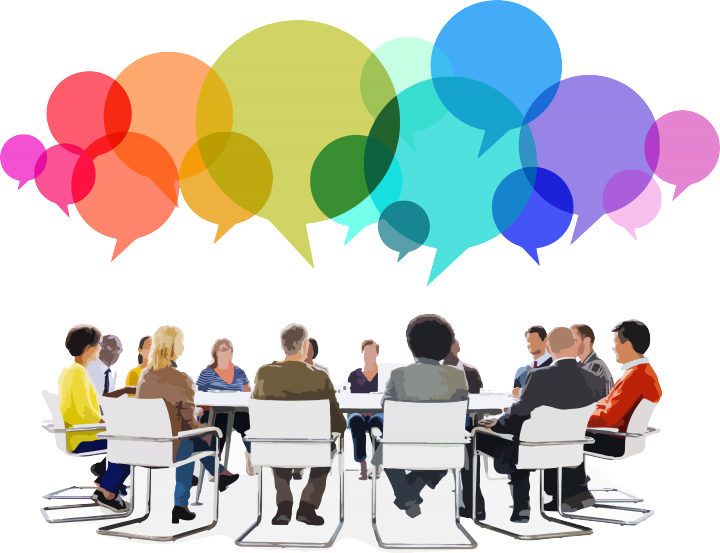 Collaborative sessions around your questions & queries
We want to build the ICT info sessions around your topics!

What topics would you like to see in the ICT info session?
BI-WEEKLY ICT MEETING
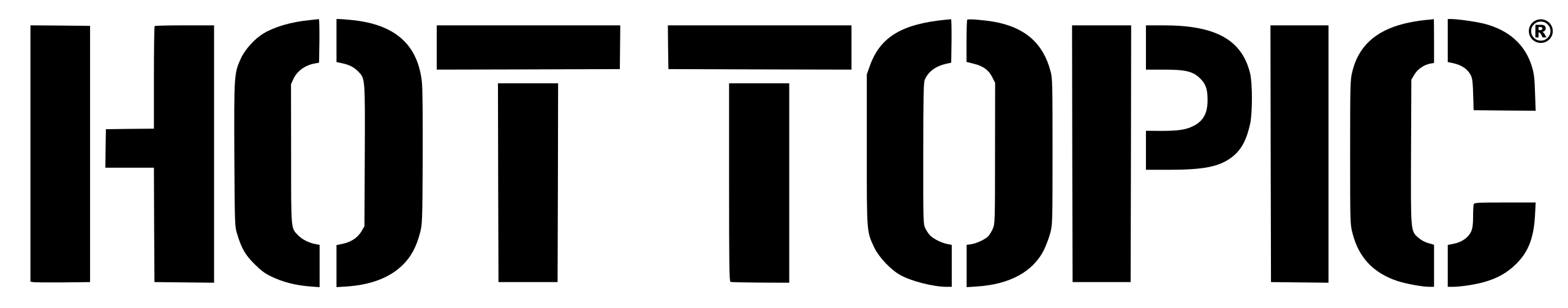 APPENDIX